Hymns for Worship at Woodmont
[Speaker Notes: It seems like everywhere you look, someone is urging you to “follow your heart”. Film, TV, music, literature & religion—even in what is considered clean Christmas movies. “Go with your gut.” “Trust your intuition.” “Do what’s right for you.” “Pursue your dreams.” “Believe in yourself.” It all amounts to pretty much the same thing: “Follow your heart.” Anyone who faces an important decision can’t possibly go wrong, it seems, if only they’d just follow their heart. Danger- You must train your heart.]
Train 
your 
Heart 
by 
the 
Bible
2
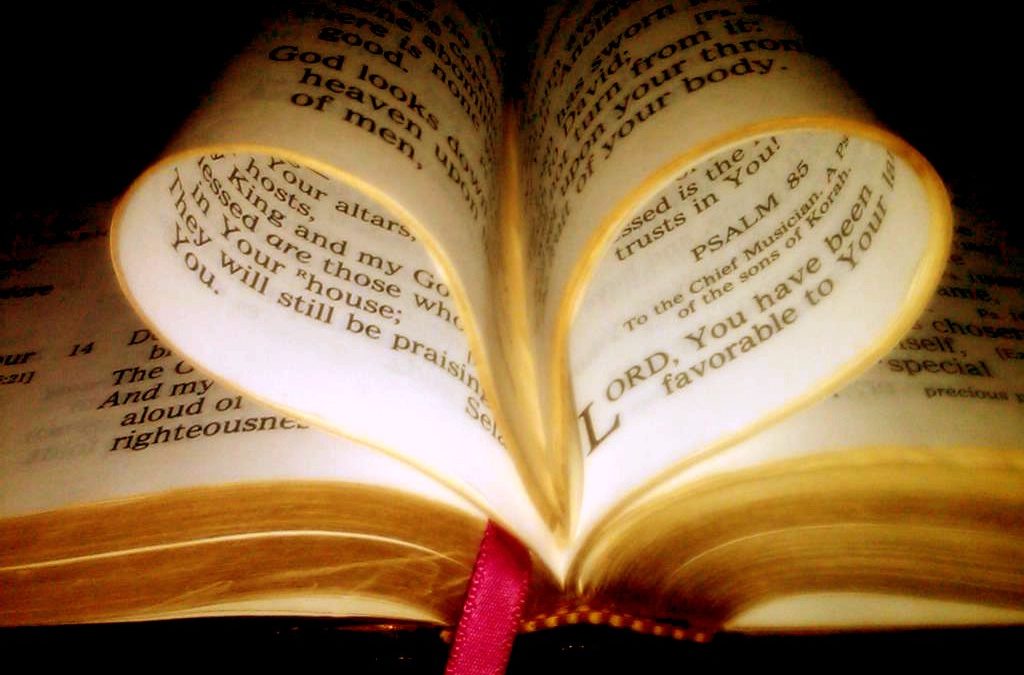 [Speaker Notes: It seems like everywhere you look, someone is urging you to “follow your heart”. Film, TV, music, literature & religion—even in what is considered clean Christmas movies. “Go with your gut.” “Trust your intuition.” “Do what’s right for you.” “Pursue your dreams.” “Believe in yourself.” It all amounts to pretty much the same thing: “Follow your heart.” Anyone who faces an important decision can’t possibly go wrong, it seems, if only they’d just follow their heart. Danger- You must train your heart. heart rate monitor gives you complete control over the intensity of each workout. Watching your heart rate will ensure that a high intensity day is as strenuous as you wanted it to be (it hurts so good!). Keeping an eye on what your ticker is doing will also let you ensure that an easy 8 really is easy, which can keep you from over training and getting injured.  Maximum performance from right standard for use in God’s service.]
[Speaker Notes: God’s word is worthy of our trust. It is a trustworthy statement said many times in Scripture, inspired, infallible, inerrant. Train us in righteousness. Trust in the Lord with all your heart & do not lean on your own understanding!]
[Speaker Notes: God’s word is worthy of our trust. It is a trustworthy statement said many times in Scripture, inspired, infallible, inerrant. Train us in righteousness. Trust in the Lord with all your heart & do not lean on your own understanding!]
[Speaker Notes: World’s wisdom is foolishness with God!  The word of the cross is foolishness to them.  Stumbling block to Jews, Gentiles foolishness.]
[Speaker Notes: World’s wisdom is foolishness with God!  The word of the cross is foolishness to them.  Stumbling block to Jews, Gentiles foolishness.]
[Speaker Notes: Train your children to fear & obey God.  Let your heart hold fast to His word. Watch over your heart with all diligence for out of it springs the issues of life.  Remember your Creator in the days of your youth, enjoy but remember that God will bring you to judgment for all these things.]